Министерство образования Саратовской области ГАОУДПО Саратовского института повышения квалификации и переподготовки образованияКафедра философии и методологии наукиЗачем музыке нужна литература?работу выполнила Бойко Татьяна Ивановнаучитель музыки МОУ СОШ с.ЛогиновкаКраснокутского района  Саратовской области
г.Саратов 2013 год
Аннотация
данная презентация предлагается учащимся 5 класса для самостоятельного ознакомления с темой «Для чего музыке нужна литература?», по теме четверти «Музыка и литература». В ней дети смогут встретится с жанрами вокальной и инструментальной музыки, которые тесно связаны с литературой и попытаются  найти ответы на вопросы о том, «Что стало бы с музыкой, что бы она потеряла, если бы не было ни прозы, ни поэзии.
Что роднит музыку с литературой?
Интонация-стержень музыки и литературы
Источником музыки и литературы является жизнь
Литература-основа вокальной и инструментальной музыки
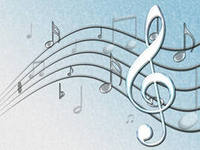 Жанры вокальной музыки
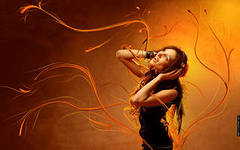 Песня
Романс
Кантата
Опера
Мюзикл
Песня основной и самый простой жанр вокальной музыки Песня – душа музыки
В основе песни лежит поэтический текст.
 Источником песни является жизнь
Какие жанры русских народных песен вы знаете?
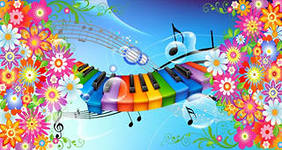 Романс- камерное вокальное произведение в основе которого  литературный  поэтический текст
М  Глинка «Жаворонок»
А Варламов «Горные вершины»
А Рубенштейн «Горные вершины»
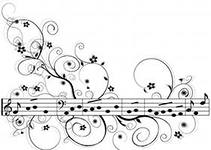 http://ru.wikipedia.org/wiki/%D0%EE%EC%E0%ED%F1
Что общего в романсах А.Рубенштейна и А. Варламова?
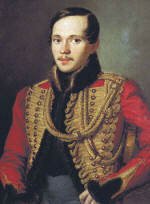 Стихотворение М.Ю.Лермонтова
«Горные вершины»
http://ru.wikipedia.org/wiki/%D0%EE%EC%E0%ED%F1
который исполняется при помощи  пения, хореографии и музыки симфонического оркестра, в его основе   литературный драматический сюжет
Опера - музыкально – сценический спектакль,
http://www.muz-urok.ru/chto_takoe_opera.htm
Оперы М.Глинки
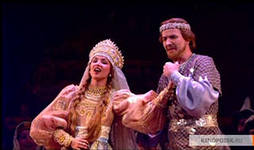 «Руслан и Людмила»

«Иван Сусанин»
Музыкально-сценические произведения
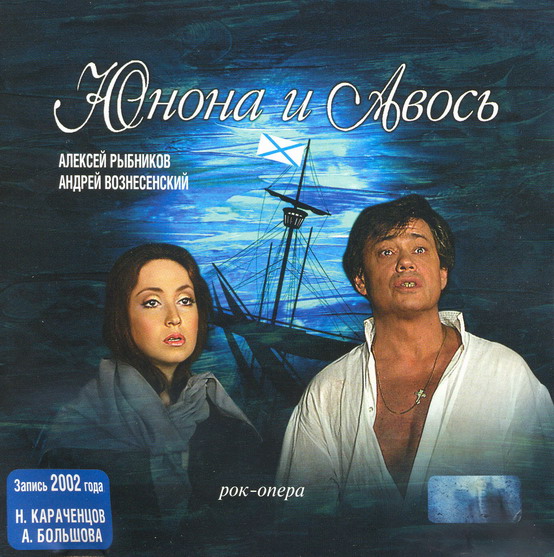 Мюзикл- сочетание
диалога, песни и 
хореографии

Балет- исполняется
при помощи танца
мимики и музыки
симфонического
оркестра
http://ru.wikipedia.org/wiki/%CC%FE%E7%E8%EA%EB
Балеты П.Чайковского
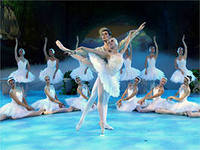 «Спящая красавица»
«Лебединое озеро»
«Щелкунчик»
http://dic.academic.ru/dic.nsf/brokgauz_efron/8851/%D0%91%D0%B0%D0%BB%D0%B5%D1%82
Симфонические произведения
Симфоническая сказка  С.Прокофьева «Петя и волк»
Симфоническая миниатюра А. Лядова «Кикимора»
Симфоническая поэма Н.Римского-Корсакова «Шахерезада»
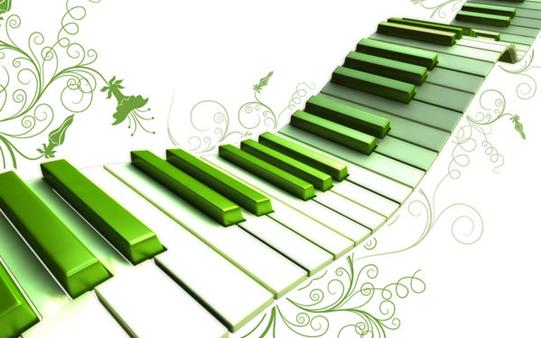 http://www.belcanto.ru/simfkartina.html
Нужна ли балету и симфонической музыке литература?
Что стало бы с музыкой, если бы не было литературы?
Что потеряла бы музыка, если бы не было ни прозы, ни поэзии?
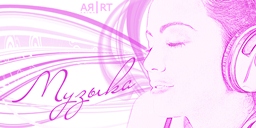 ссылки
http://www.muz-urok.ru/chto_takoe_opera.htm
http://ru.wikipedia.org/wiki/%CC%FE%E7%E8%EA%EB
http://ru.wikipedia.org/wiki/%D0%EE%EC%E0%ED%F1
http://dic.academic.ru/dic.nsf/brokgauz_efron/8851/%D0%91%D0%B0%D0%BB%D0%B5%D1%82
http://www.belcanto.ru/simfkartina.html
[Speaker Notes: http://www.belcanto.ru/simfkartina.html]